Sachstand „Mobilitätsoffensive Rhein-Berg“
Ausschuss für Stadtentwicklung und Verkehr der Stadt Wermelskirchen
26.06.2017
Ausgangslage
Problemstellungen u.a.: 

Eingeschränkte Mobilitätsfähigkeit der Ballungszentren und Ballungsrandzone 
Mangelnde Entwicklungskapazität der Hauptverkehrsachsen der drei Verkehrsträger Straße, Schiene, Wasser
Prognose: Weitere Steigerung der Belastung aller Verkehrsträger
Mangel an multimodalen Verkehrsangeboten 

=> signifikante wirtschaftliche und soziale Entwicklungsrisiken
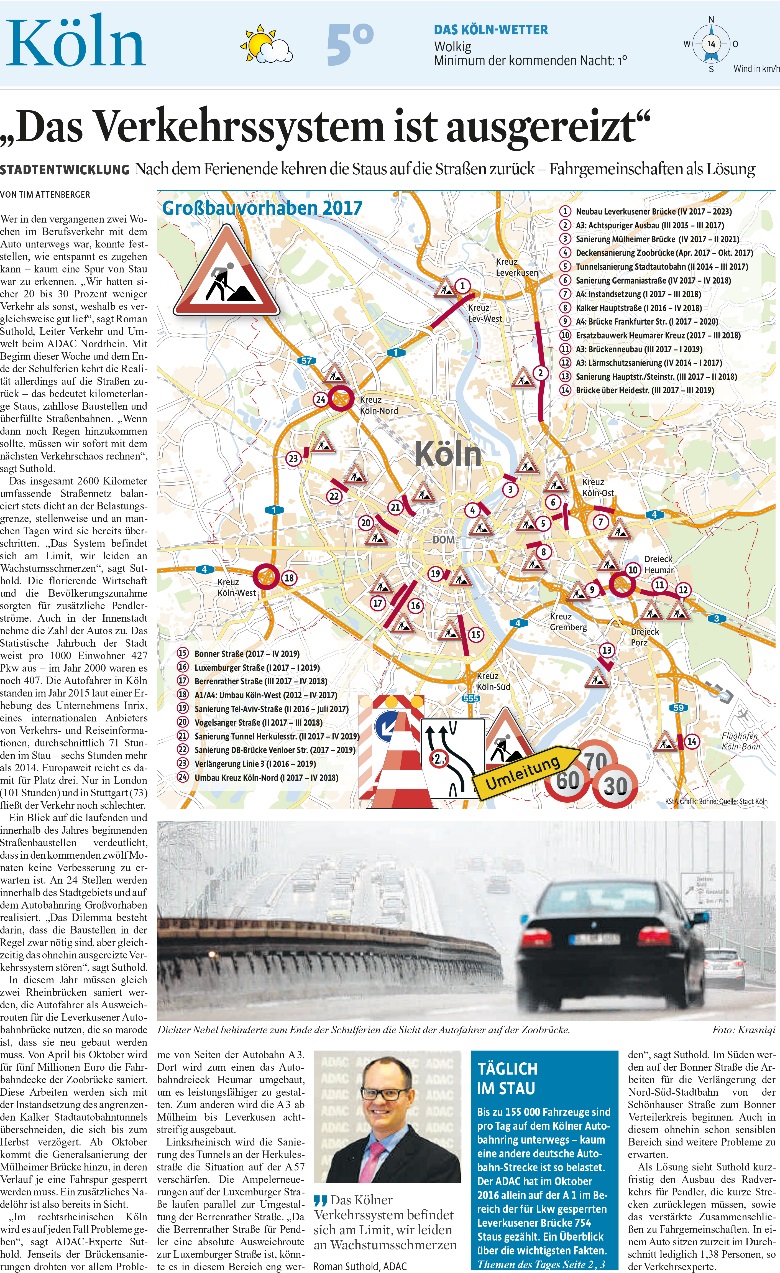 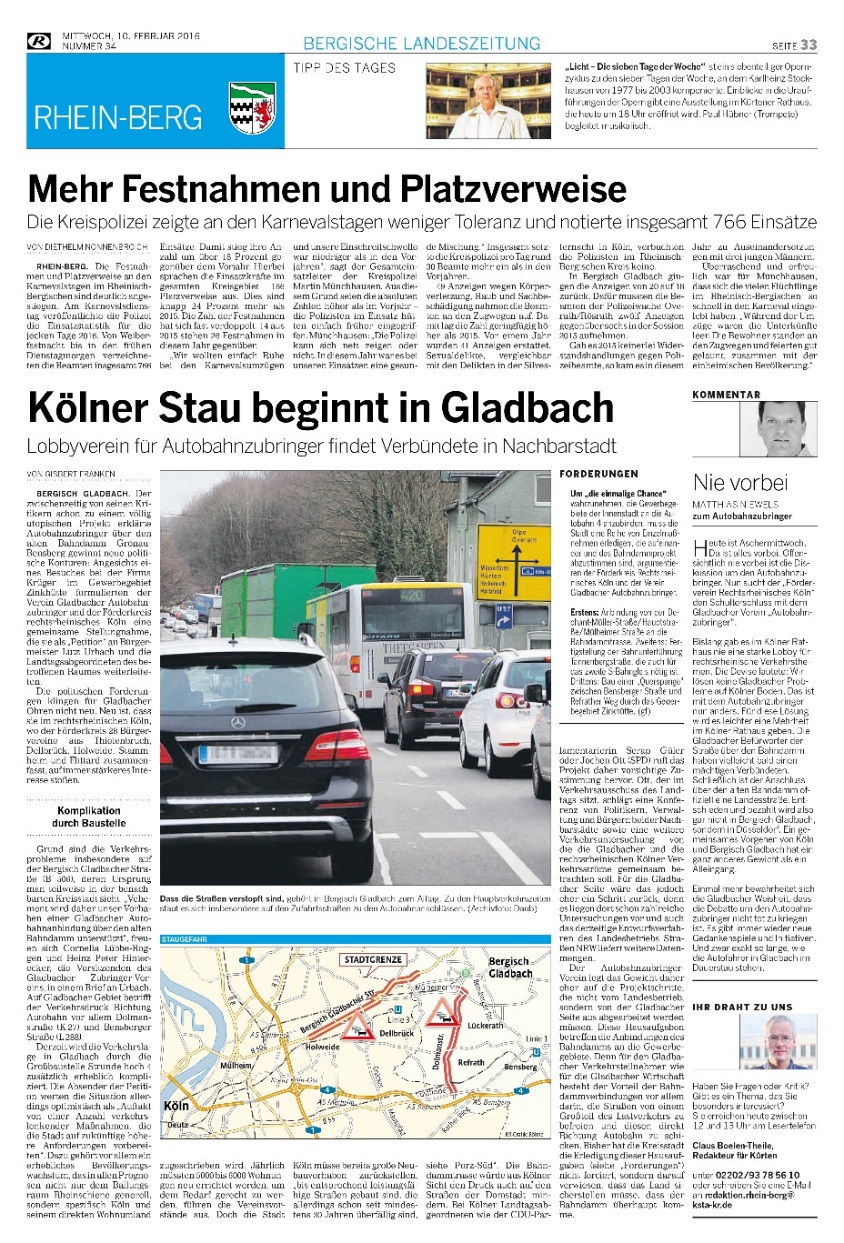 Ausgangslage
Die Ausgangslage im Verkehr ist geprägt durch zwei Ebenen: 
Regionalverkehr (Primärebene)
Binnenverkehr (Sekundärebene)

Folgende Entwicklungstendenzen sind dabei festzuhalten: 
Divergierende Entwicklungsprognose und -dynamik Rheinschiene/Umland
Siedlungsentwicklung zwischen „Neuen Stadtvierteln auf der Grünen Wiese“ und Rückbau > Gleichzeitigkeit von Wachstum und Schrumpfung
Starke funktionsräumliche Verflechtungen der regionalen Teilräume
Region im Schnittpunkt europäischer Verkehrs- und Logistikkorridore
erheblicher Investitionsstau im Bereich Infrastruktur 
überlagernde Raum- und Entwicklungsansprüche v.a. der Rheinschiene
vorhandene räumliche Teilstrategien
stagnierende/zurückgehende Bevölkerungs- und Schülerzahlen sowie steigender Anteil Älterer im ländlichen Raum (demogr. Entwicklung)
Vielzahl interkommunaler Kooperationen
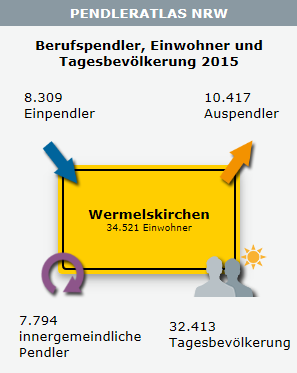 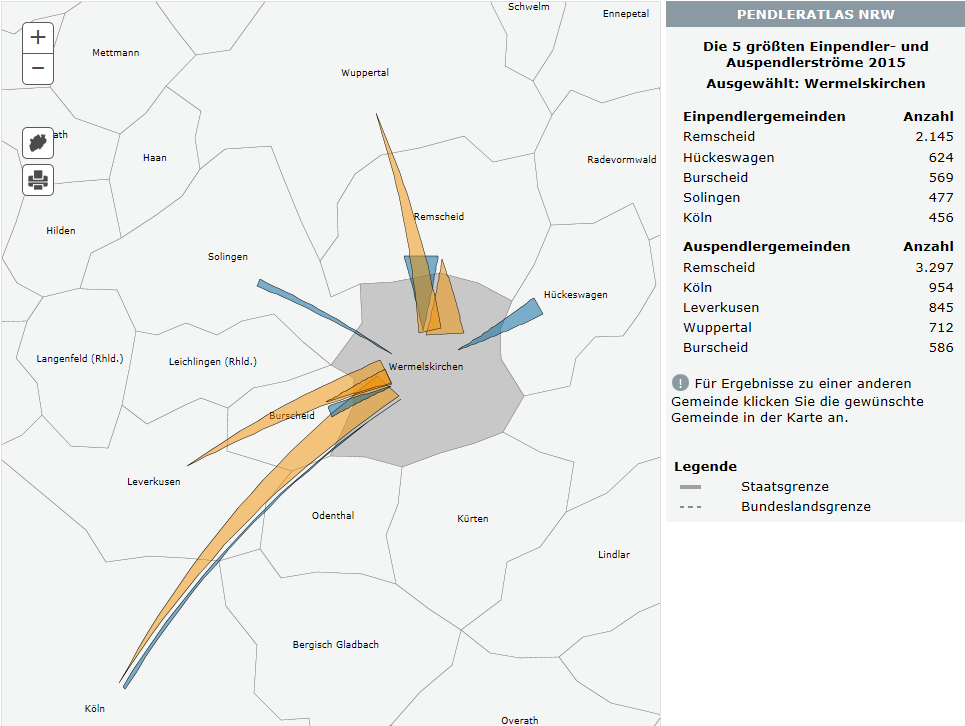 Quelle: www.pendleratlas.nrw.deabgerufen am 23.5.2017
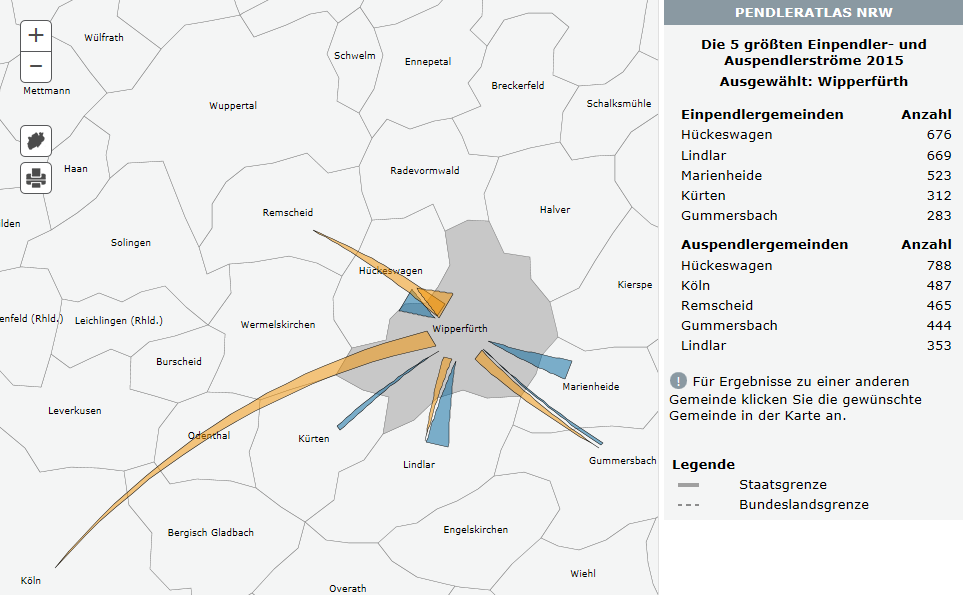 Quelle: www.pendleratlas.nrw.deabgerufen am 23.5.2017
1. Sachstand Mobilitätskonzept
Hintergrund: Politische Beschlüsse
11.12.2014    	Beschluss zur Bildung eines Haushaltsansatzes zur Erstellung eines 		Mobilitätskonzeptes in Höhe 	von 100.000 € (KT mehrheitlich zugestimmt)
18.06.2015    	Beschluss zum Verfahrensvorschlag zur Erstellung eines 				Mobilitätskonzeptes (KT mehrheitlich zugestimmt/ ZA einstimmig)
10.12.2015    	Beschluss auf Antrag CDU und GRÜNEN zur Integrierten Verkehrsstrategie 		für den Rheinisch-Bergischen Kreis (KT einstimmig)
10.02.2016    	Beschluss zur Eingliederung des Projektes Mobilität in den 			Strategieprozess RBK 2020plus (ZA einstimmig)
01.06.2016    	Beschluss zum Strategieprozess RBK 2020plus: Mobilitätsoffensive im 		Rheinisch-Bergischen Kreis: Projektmatrix und erste konkrete 			Einzelmaßnahmen (ZA/KT einstimmig)
14.11.2016    	Sachstandsbericht Mobilitätsoffensive Rheinisch-Bergischer Kreis
13.02.2017    	Mündlicher Sachstandsbericht zur Ausschreibung des Mobilitätskonzeptes
1. Sachstand Mobilitätskonzept
Ziele des Mobilitätskonzeptes

Entwicklung einer ganzheitlichen Strategie für eine zukunftsfähige, bedarfsgerechte und bezahlbare Infrastrukturentwicklung und Mobilitätsversorgung

Primärziel: Wiederherstellung und Sicherung der Mobilitätsfähigkeit – Durchlässigkeit des Raumes

Sekundärziel: Stärkung des ÖPNV-Binnenverkehrs unter Berücksichtigung der örtlichen (quartiersbezogenen) Gegebenheiten und als Beitrag zur Energiewende

Individuelle und öffentliche Mobilität neu und zukunftsfähig organisieren  

Soziale Einrichtungen, Versorgungsinfrastruktur, Wohn- und Arbeitsplätze durch öffentliche Verkehrsangebote vernetzen

Regionale Mobilitätsachsen stärken und leistungsfähige Verbindungen zu regionalen Mobilitätsachsen insbesondere des schienengebundenen Verkehrs schaffen

Mobilität entwickeln, die auf die Siedlungsentwicklung nach innen und auf zentrale Lagen ausgerichtet und in ein regionales System eingebunden ist
Handlungsrahmen für die Mobilitätsentwicklung im Rheinisch-Bergischen Kreis
Aufstellung Mobilitätskonzept
Ausschreibung vom 16.01. – 28.02.

Eingang von 6 Angeboten
BSV (Aachen) / Jens Stachowitz Kommunalberatung (Dortmund)
plan:mobil (Kassel) / AB Stadtverkehr (Bonn)
Planersocietät (Dortmund)
Rödel&Pachan (Kamp-Lintfort) / K+K Küpper (Bonn)
Mobilité (Köln) / ISAPLAN (Leverkusen) / VIA Planungsbüro (Köln) 
Büro StadtVerkehr (Hilden) / iku Dialoggestalter (Dortmund)

März/April 4 Bietergespräche mit potentiellen Fachbüros
Aufstellung Mobilitätskonzept
Arbeitsschritte des Büros
Bestandsanalyse und Prognose


Aufbereitung relevanter Verkehrsdaten 
Erhebung von Daten und Kennzahlen
Erarbeitung einer Verkehrsprognose über 20 Jahre
Szenarien und Leitbilder

Szenario regionale Verkehrsentwicklung (primär)
Szenario Entwicklung Binnenmobilität (sekundär)
Mobilitätsleitbilder
Maßnahmenkonzept


detaillierte Maßnahmen aufgeschlüsselt auf Verkehrsträger
Mit Kosten hinterlegt
Bewertungsmaßstab zur Priorisierung der Maßnahmen
Wirtschaftlichkeits-untersuchung


Wirtschaftlichkeitsuntersuchung für drei ausgewählte (Modell-) Projekte
Gestaltung und Moderation des Prozesses
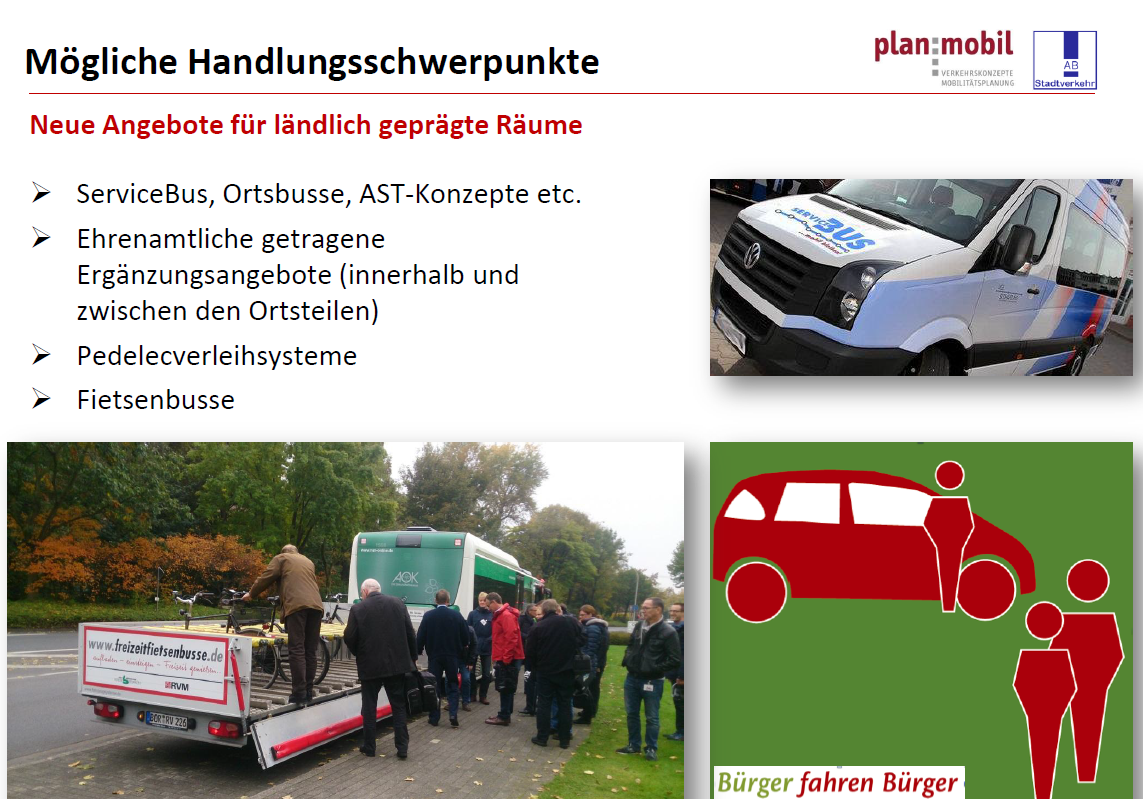 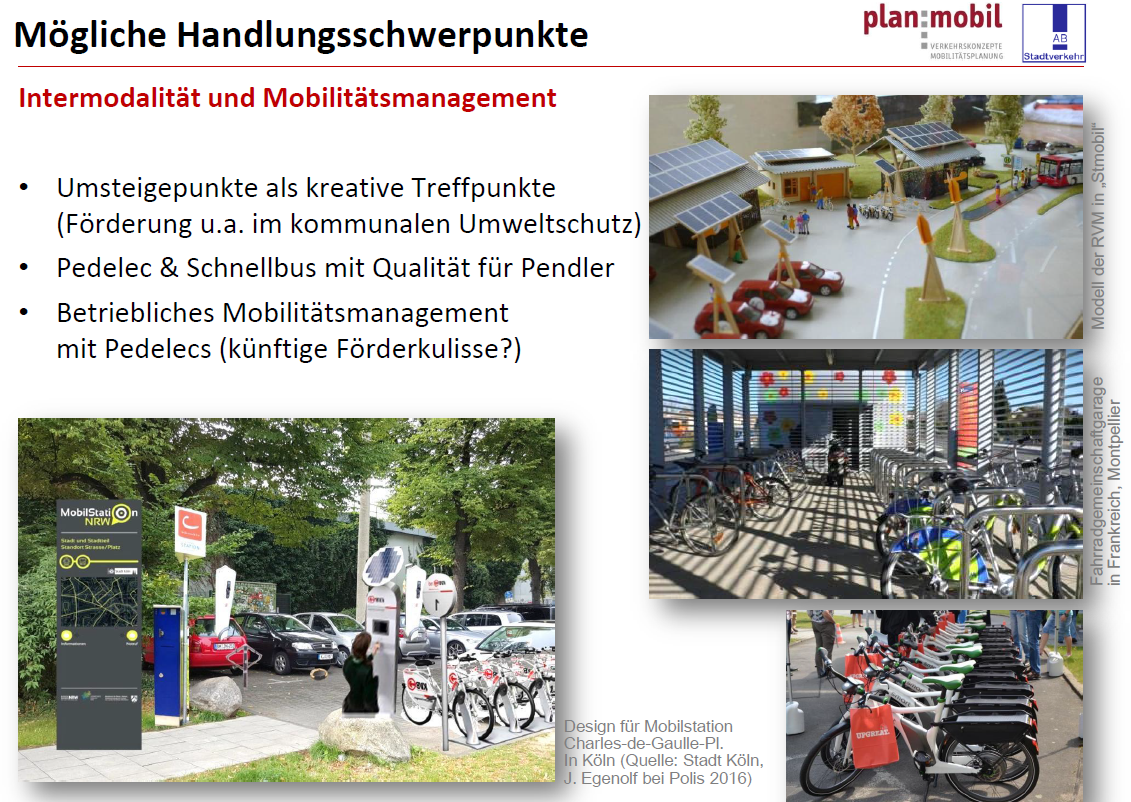 Akteure
Wichtige Projektpartner
Kommunen des Rheinisch-Bergischen Kreises 
Verkehrsunternehmen
Politische Vertretungen
Wirtschaftsförderung
Region Köln Bonn e.V.
Verkehrsverbünde
Städte und Gemeinden auch außerhalb des RBK als Planungsbehörden, Schulträger, Jugendhilfeträger u.a.
Klimaschutzmanagement 
Energieagentur
Regionale Partner (z. B. Bezirksregierung, IHK, usw.)
Behindertenbeirat Kreis/Seniorenbeirat Kreis
Naturarena
Vereine (z.B. ADFC, VCD, usw.)

sowie weitere Partner nach Erfordernis
Übersicht Organisationsstruktur Mobilitätsoffensive RBK
Landrat/Kreisdirektor/Kreistag/Zukunftsausschuss
Lenkungsgruppe Strategieprozess RBK 2020plus 
„Dienststellen Kreisverwaltung“
Mobilitätsteam
 „Dienststellen Kreisverwaltung, eigene Verkehrsunternehmen, Wirtschaftsförderung“
Inhaltliche Erarbeitung externes Fachbüro
Austausch Kommunen
Externe Arbeitsgruppe Mobilität
 „Kommunen, regionale Partner, externe Verkehrsunternehmen, Verbände, usw.“
Prozesskoordination Amt 84
Veranstaltungen zu Schwerpunktthemen
Tätigkeitsfeld 1
Tätigkeitsfeld 2
Tätigkeitsfeld 3
Öffentlichkeitsbeteiligung
Quelle: Eigene Abbildung
Erste Maßnahmen
Erklärter Wille des Praxisbezugs der Mobilitätsoffensive von Beginn an 

=> Anstoß und Umsetzung erster Maßnahmen 
Radwegekonzept an Kreisstraßen, Bestandserfassung und Priorisierung
Agger-Sülz-Radweg
Taktverdichtung der Stadtbahnlinie 1 in den Nachtzeiten
Optimierung der Busverbindungen 
Bergischer Fahrradbus (LEADER) 
…
Prüfung schneller Radwegeverbindungen im Dreieck RBK – Köln – Leverkusen 
Abstimmung mit den Kommunen: Mobilstationennetz im Rheinisch-Bergischen Kreis
2. Förderaufruf Mobilstationen
Förderantrag des Rheinisch-Bergischen Kreises: 
Umfassender Ansatz zur Einrichtung von Mobilstationen
Bausteinsystem zur bedarfsgerechten Planung je Kommune
Zusammenarbeit mit Verkehrsunternehmen (wupsi, RVK) und Nahverkehr Rheinland (NVR), Verkehrsverbund Rhein-Sieg (VRS)
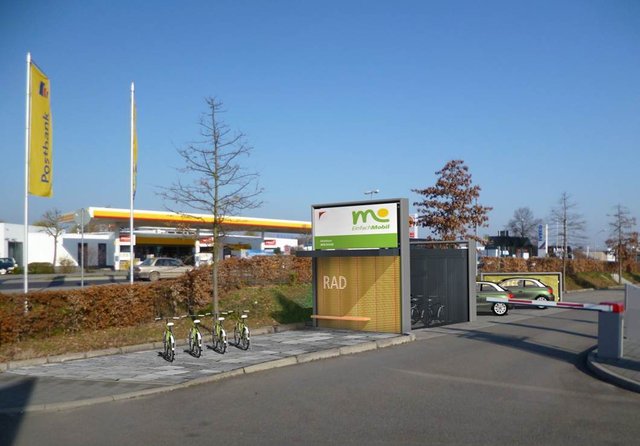 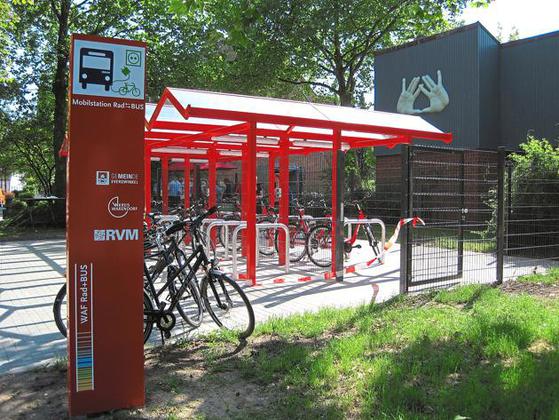 Mobilstation Mettingen
Mobilstation Offenburg
2. Förderaufruf Mobilstationen
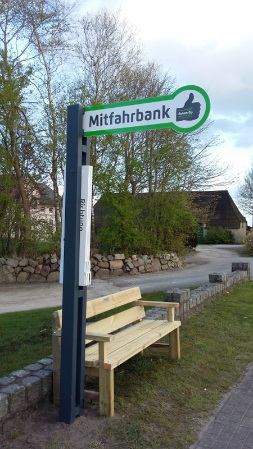 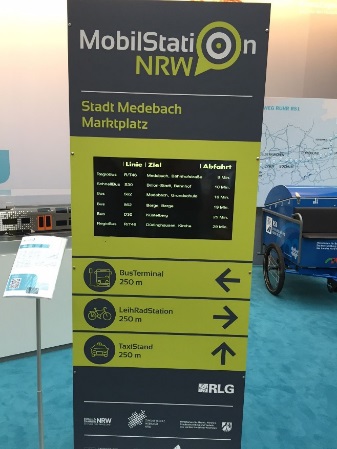 Beantragte Bausteine
(Digitale) Informationsstelen
Mitfahrbörse/Mitfahrbänke/Pendlerparkplätze
Fahrradboxen mit/ohne Strom/Fahrradabstellanlagen
Pedelec-Verleihsystem
Ladesäulen für Elektrofahrzeuge (Pkw, Fahrrad)
Carsharing-Standorte
Park and Ride - Anlagen
Photovoltaikanlage + Batteriespeicher
Marketingkonzept/Öffentlichkeitsarbeit
Mobilitäts-App + Initiierung Mobilitätskarte + Betreibermodell
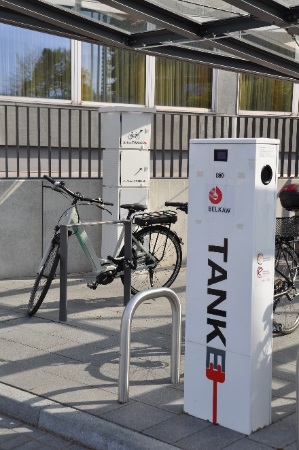 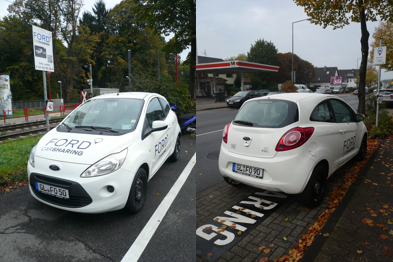 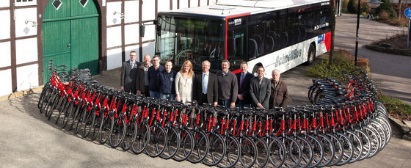 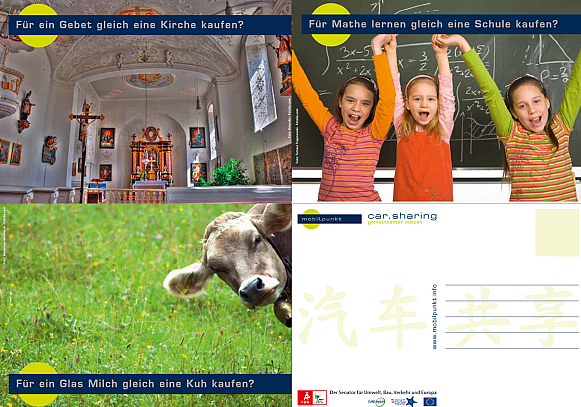 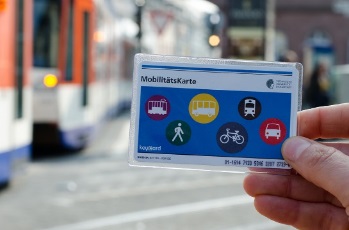 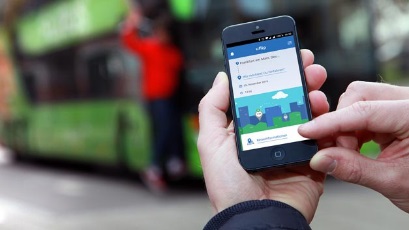 2. Förderaufruf Mobilstationen
Skizze wurde am 22.06. eingereicht
Alle Kommunen haben sich beteiligt
es handelt sich um ein zweistufiges Antragsverfahren
1. Gutachterausschuss Oktober/November 2017
danach 3-4 monatige Qualifizierungsphase
Frühjahr 2018 formaler Antrag
Sommer 2018 endgültiger Förderbescheid
3. Flächendeckende Optimierung ÖPNV
Planungsgrundlagen:
Betrachtet werden die Hauptachsen des ÖPNV
Dafür Festlegung der Hauptverkehrszeit (Mo-Fr) auf 06.00 bis 21.00 Uhr
Innerhalb dieser Zeit Verdichtung auf einen  30-Minuten-Takt (evtl. auch unter Berücksichtigung einer Punkt-zu-Punkt-Betrachtung)
Aufgabenträgerübergreifende Linien außerhalb des RBK nur, wenn externe Finanzierung sichergestellt ist; ansonsten Prüfung, ob Maßnahmen innerhalb des RBK Sinn machen
3. Flächendeckende Optimierung ÖPNV
Zeitplan:

Beschlussfassung über das Maßnahmenbündel und Bestellentscheidungen in der 3. Sitzungsrunde 2017 

Ziel ist eine Umsetzung zum Fahrplanwechsel im Dezember 2017 

Zuschussbedarf von 1,5 Mio. € pro Jahr ist einzuhalten
3. Flächendeckende Optimierung ÖPNV
Planungsgrundlagen:
Betrachtet werden die Hauptachsen des ÖPNV
Dafür Festlegung der Hauptverkehrszeit (Mo-Fr) auf 06.00 bis 21.00 Uhr
Innerhalb dieser Zeit Verdichtung auf einen  30-Minuten-Takt (evtl. auch unter Berücksichtigung einer Punkt-zu-Punkt-Betrachtung)
Aufgabenträgerübergreifende Linien außerhalb des RBK nur, wenn externe Finanzierung sichergestellt ist
Beschlussfassung über das Maßnahmenbündel und Bestellentscheidungen in der 3. Sitzungsrunde 2017 
Ziel ist eine Umsetzung zum Fahrplanwechsel im Dezember 2017 
Zuschussbedarf von 1,5 Mio. € pro Jahr
Vielen Dank für Ihre Aufmerksamkeit! 

Rheinisch-Bergischer Kreis 
Amt für Infrastruktur und regionale Projekte 


Ansprechpartner: 

	Anne Hölzer 			Franziska Wilbert
	anne.hoelzer@rbk-online.de		franziska.wilbert@rbk-online.de
	02202-132614			02202-132310